MEETING RECORDING NOTICE
The law requires consent prior to recording a person’s participation in an event. Your participation in this video conference (training) equals consent to be recorded, as required by law. 

If you do not consent to being recorded but choose to participate, please turn your camera off and use the chat feature to interact with the other participants.
Enable Closed Captions
Enable AI Assistant
Reviewing the View cod data page - training
Kelly Forsberg
ctcLink Functional Trainer | Financial Aid
October 2024
OBJECTIVES
After completing this training, you should be able to:
Understand how to read and interpret values on the View COD Data page
Understand how to search for Entrance Counseling and MPN info by SSN
Understand how to troubleshoot Direct Loan errors using the View COD Data page
Understand where the link to the Doc ID lives on the Manage Pell Payment page and how that can be found/used in View COD Data
Understand how to read the Doc ID on a raw CRAA and CRDL file
READING THE 
VIEW COD DATA 
PAGE
VIEW COD DATA PAGE
Navigation:  Financial Aid > File Management > COD Full Participant > View COD Data
COD Document Tab
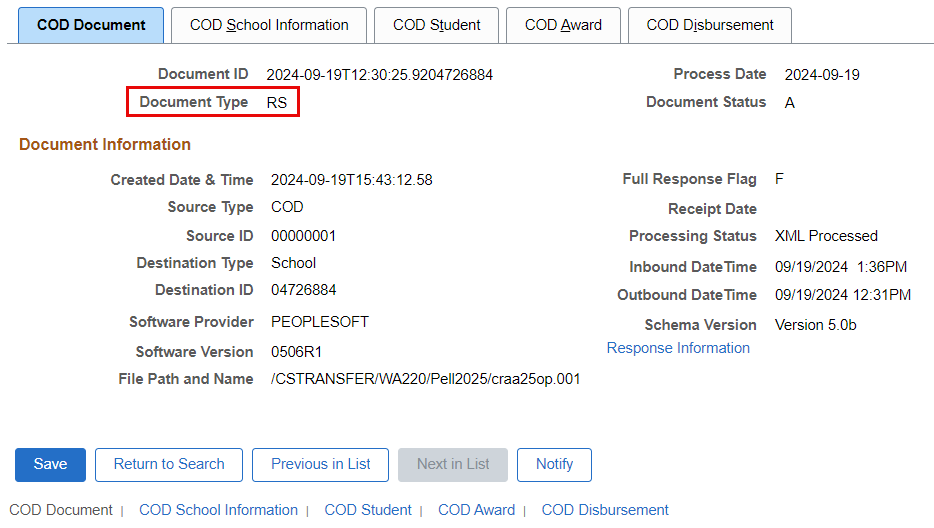 Document Types:  
BN = Booking Notification
CO = Credit Decision Override
EC = Entrance Counseling
ND = Negative Disbursement
PN = Promissory Note
RC = Receipt
RS = Response
SG = System Generated
SP = PLUS Loan Acknowledgment
VIEW COD DATA PAGE
Navigation:  Financial Aid > File Management > COD Full Participant > View COD Data
COD Document Tab Cont’d
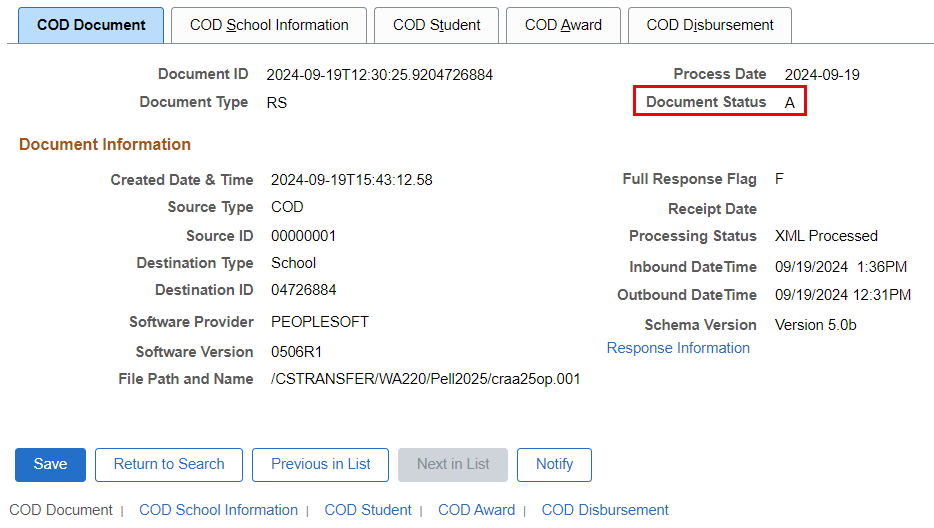 Document Status = Displays the status of the processed document in COD.
A = Accepted
R = Rejected
D = Duplicate
VIEW COD DATA PAGE
Navigation:  Financial Aid > File Management > COD Full Participant > View COD Data
COD Document Tab Cont’d
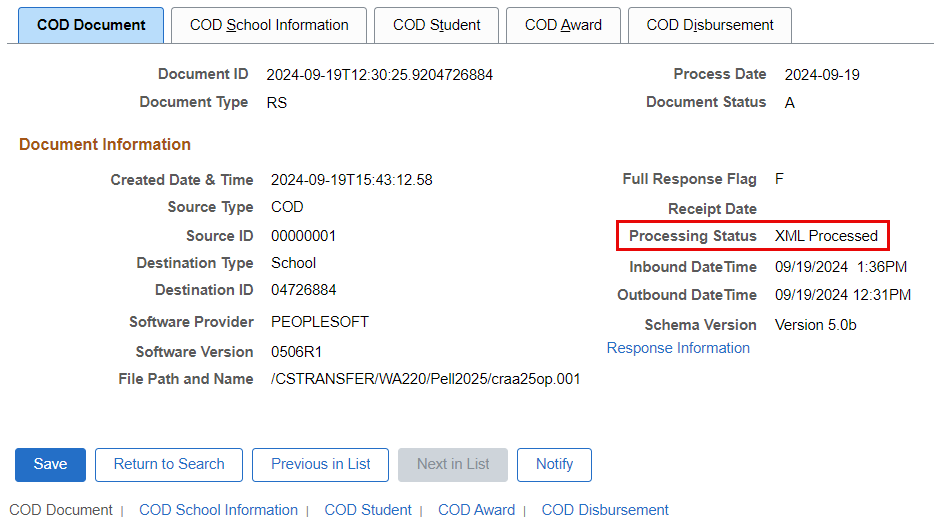 Processing Status = displays the status of the batch.

Outbound and Generated for outbound files

Processed and Loaded for inbound files
VIEW COD DATA PAGE
Navigation:  Financial Aid > File Management > COD Full Participant > View COD Data
COD Document Tab Cont’d
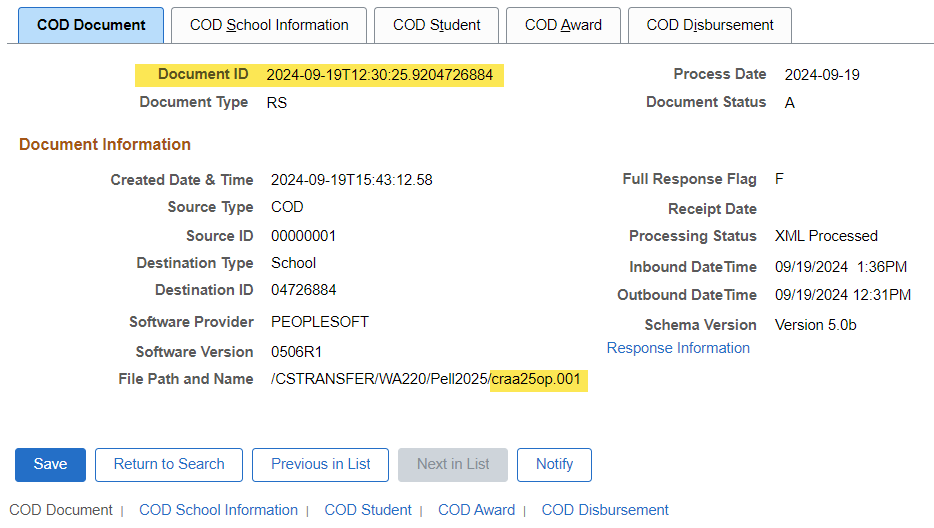 Response Information = Select this link to access the Document Response page to review document level response rejection or correction information.
Document ID = Displays the date and time stamp with the Source Entity ID
VIEW COD DATA PAGE
Navigation:  Financial Aid > File Management > COD Full Participant > View COD Data
COD School Information tab
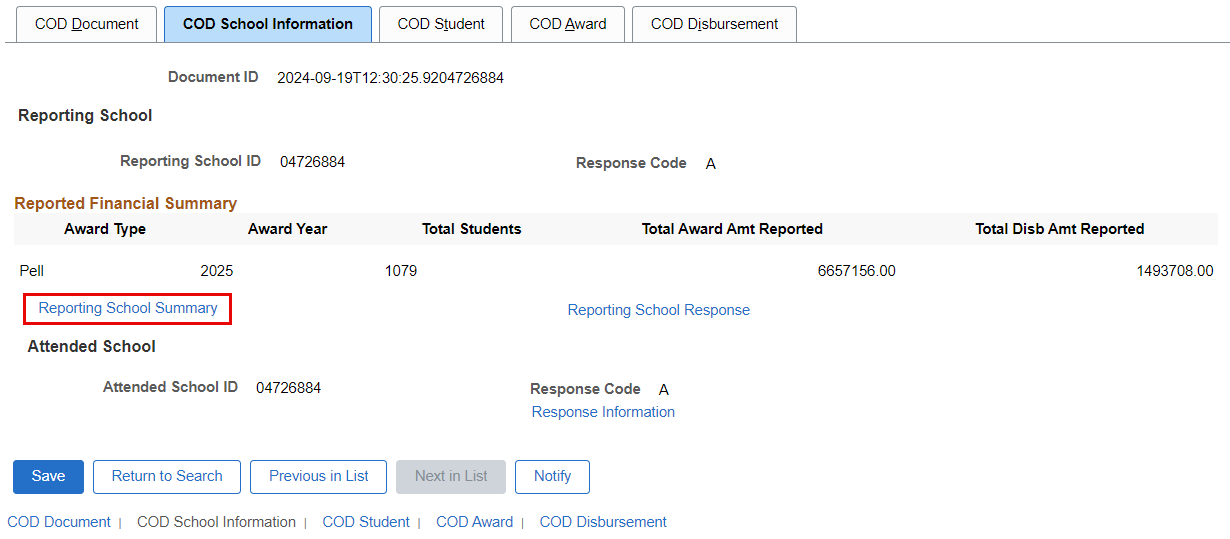 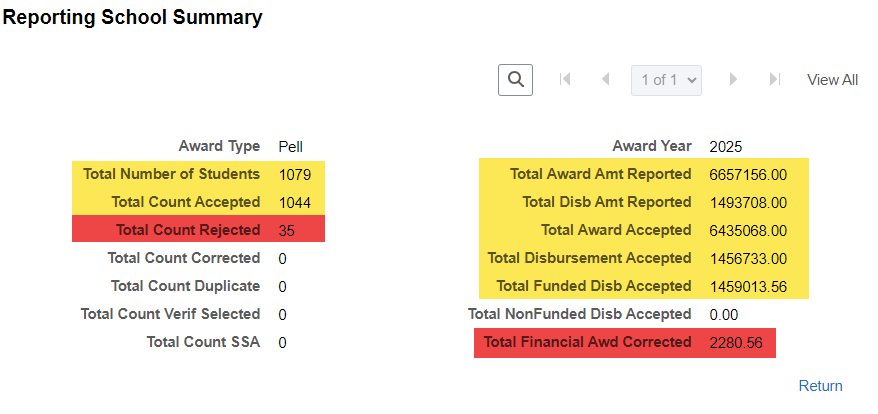 Reporting School Summary = View document summary totals
VIEW COD DATA PAGE
Navigation:  Financial Aid > File Management > COD Full Participant > View COD Data
COD School Information tab
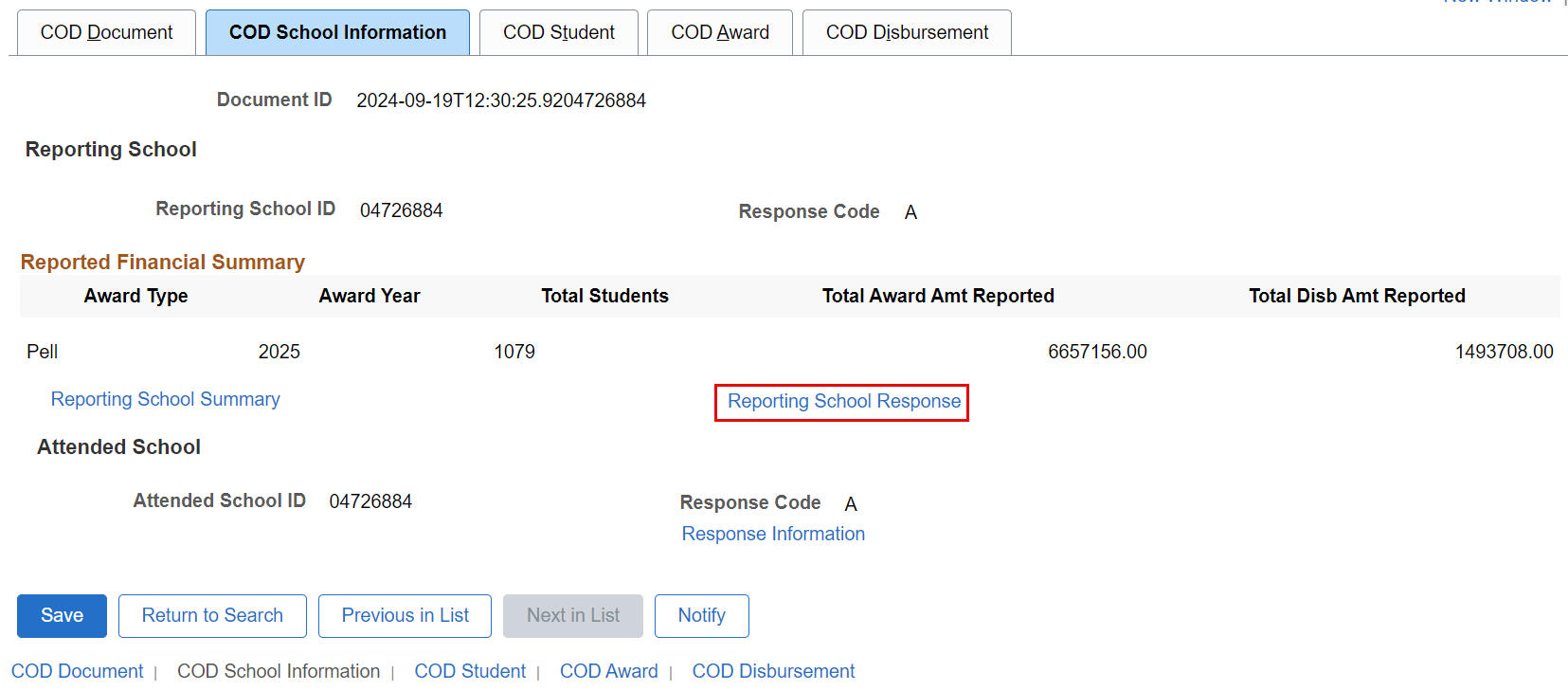 Reporting School Response = Displays school level response rejection or correction information
VIEW COD DATA PAGE
Navigation:  Financial Aid > File Management > COD Full Participant > View COD Data
COD Student
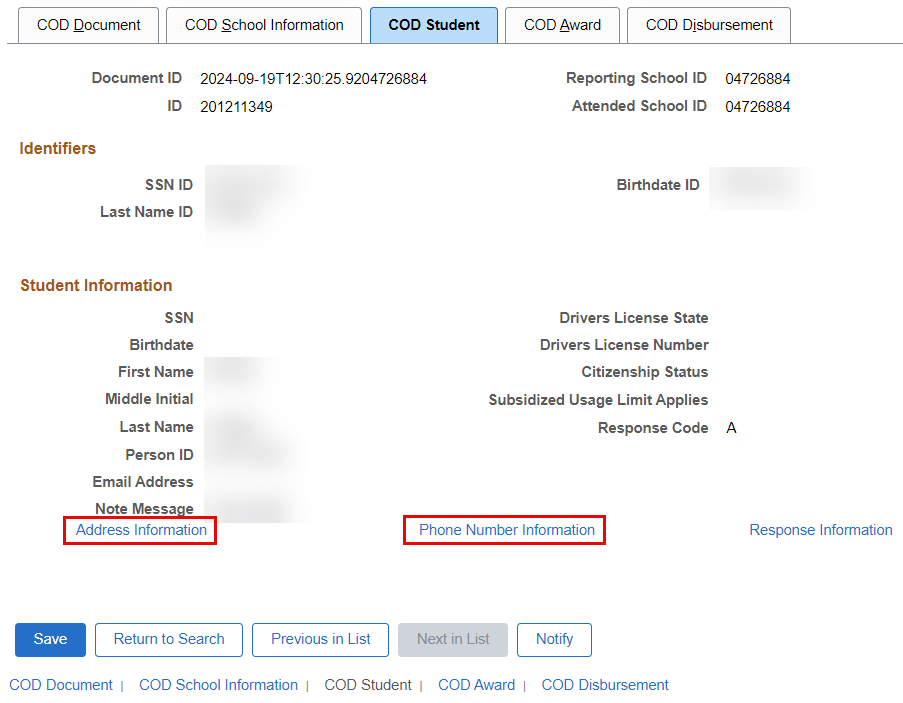 Address Information and Phone Number Information can be compared to ISIR or COD for differences
VIEW COD DATA PAGE
Navigation:  Financial Aid > File Management > COD Full Participant > View COD Data
COD Award
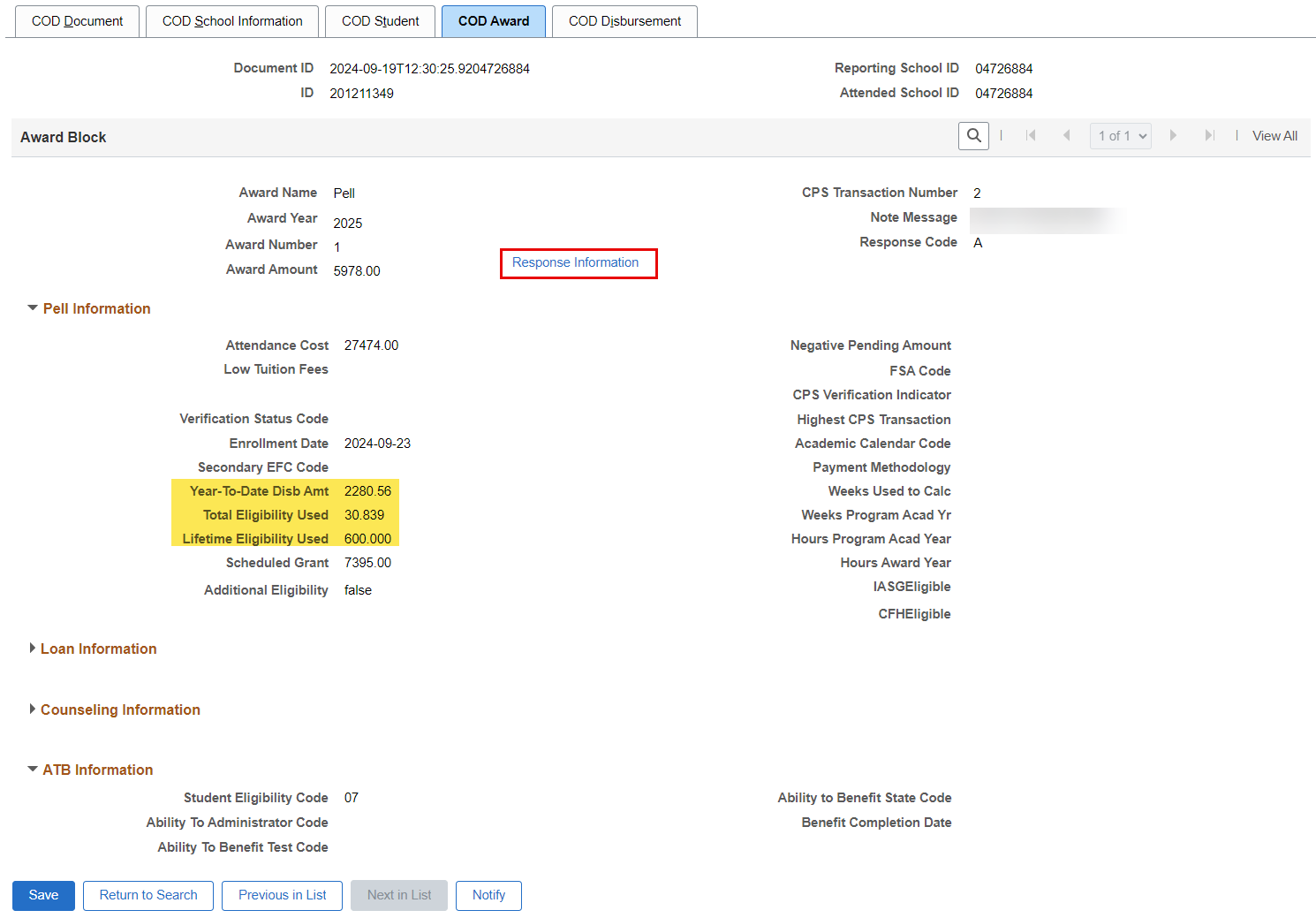 Response Information displays student award level response rejection or correction information.
Review the Year-to-Date Disb Amt.  

Note the Total Eligibility Used.

Note the LEU for the year.
VIEW COD DATA PAGE
Navigation:  Financial Aid > File Management > COD Full Participant > View COD Data
COD Disbursement
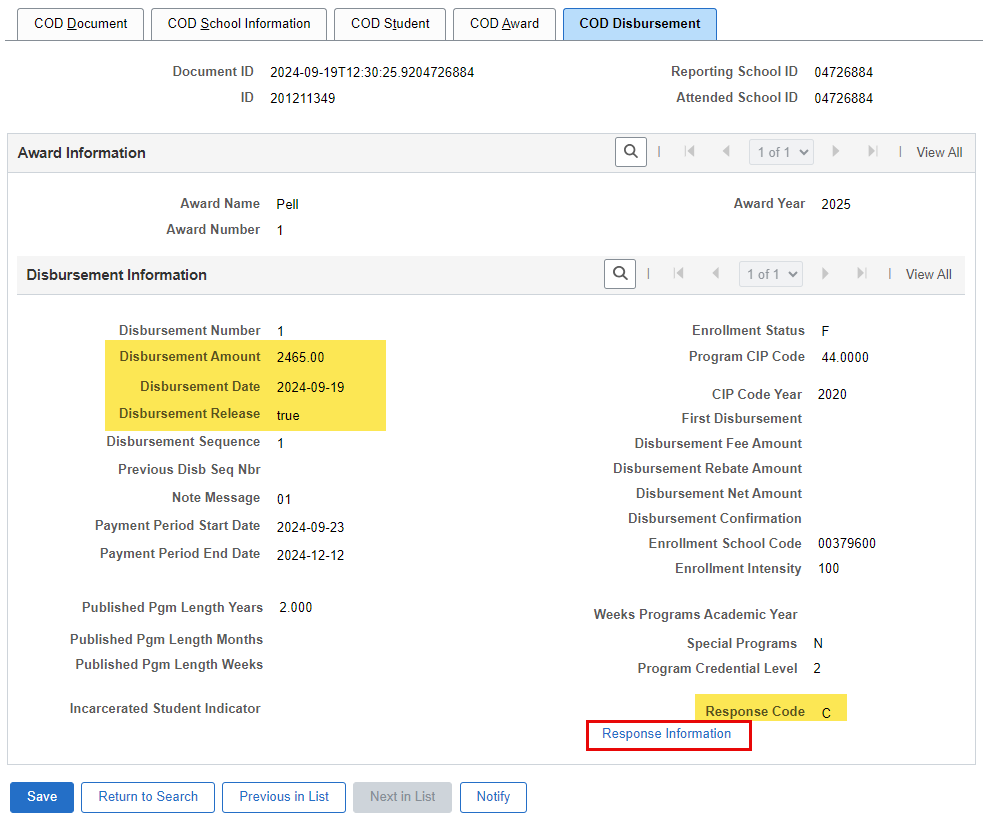 Note the Disbursement Amount, the Disbursement Date, and the Disbursement Release = true
Response Indicators:
A = Accepted
R = Rejected 
D = Duplicate 
C = Correction 

Note the Response Code = C
VIEW COD DATA PAGE
Navigation:  Financial Aid > File Management > COD Full Participant > View COD Data
COD Disbursement Cont’d
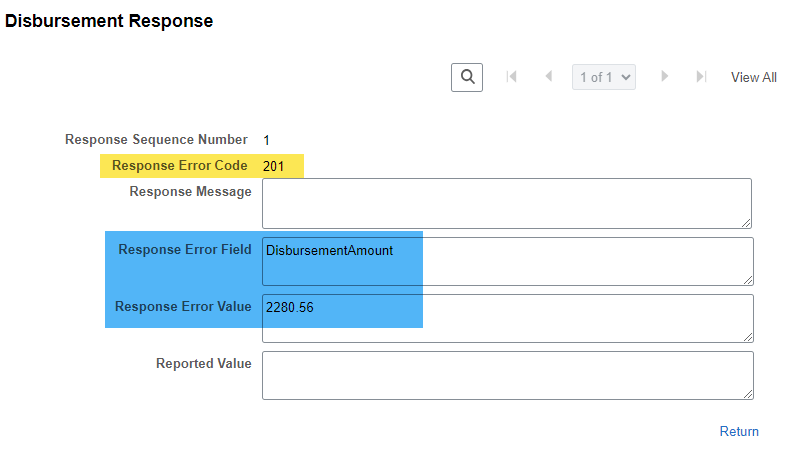 Response Error Codes are COD Rejects
Response Error Field is showing what field in the craa24op.001 (Response File) was corrected (or rejected).

Response Error Value is showing to what the value was corrected.
DEMONSTRATION
SEARCHING BY SSN 
FOR EC & MPN INFO ON 
VIEW COD DATA PAGE
VIEW COD DATA PAGE
Navigation:  Financial Aid > File Management > COD Full Participant > View COD Data
Search Page
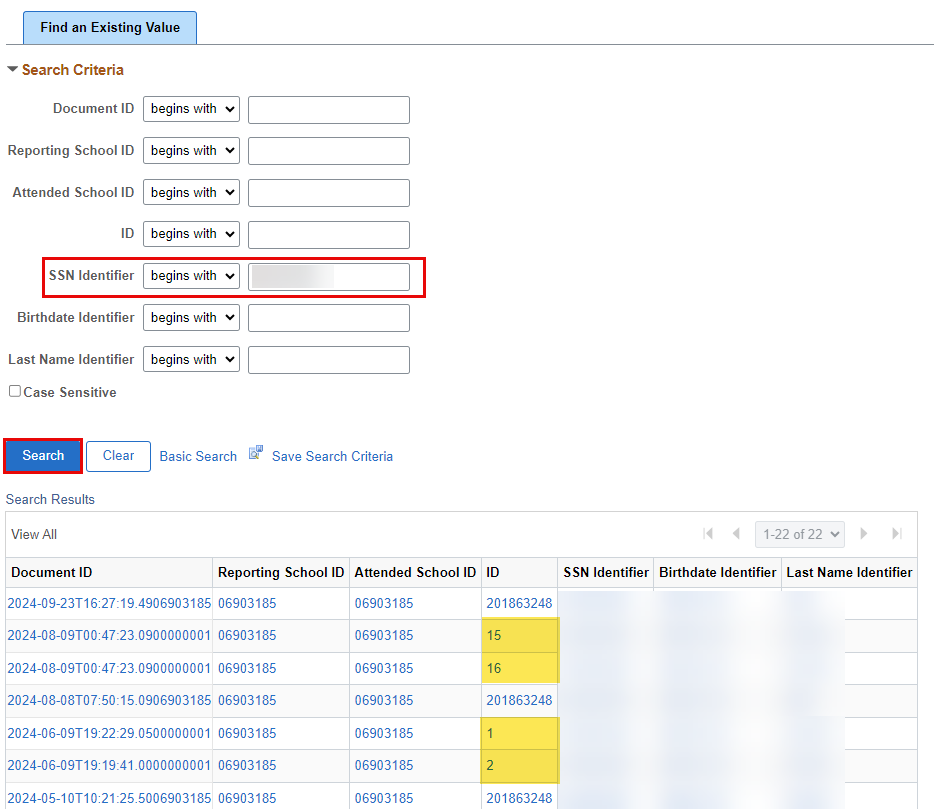 Enter the SSN to view Entrance Counseling, Promissory Note and Booking Notification data.  

Note, if you search by EMPL ID, these items will not display in the search results.

ID of 1, 2, 3, etc. (any numeric values that are not the EMPL) are EC, MPN and BN records.
VIEW COD DATA PAGE
Navigation:  Financial Aid > File Management > COD Full Participant > View COD Data
Search Page – MPN example
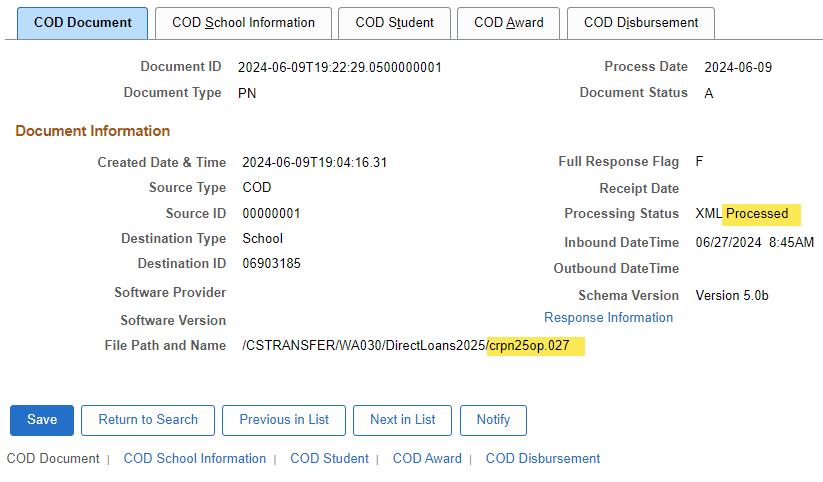 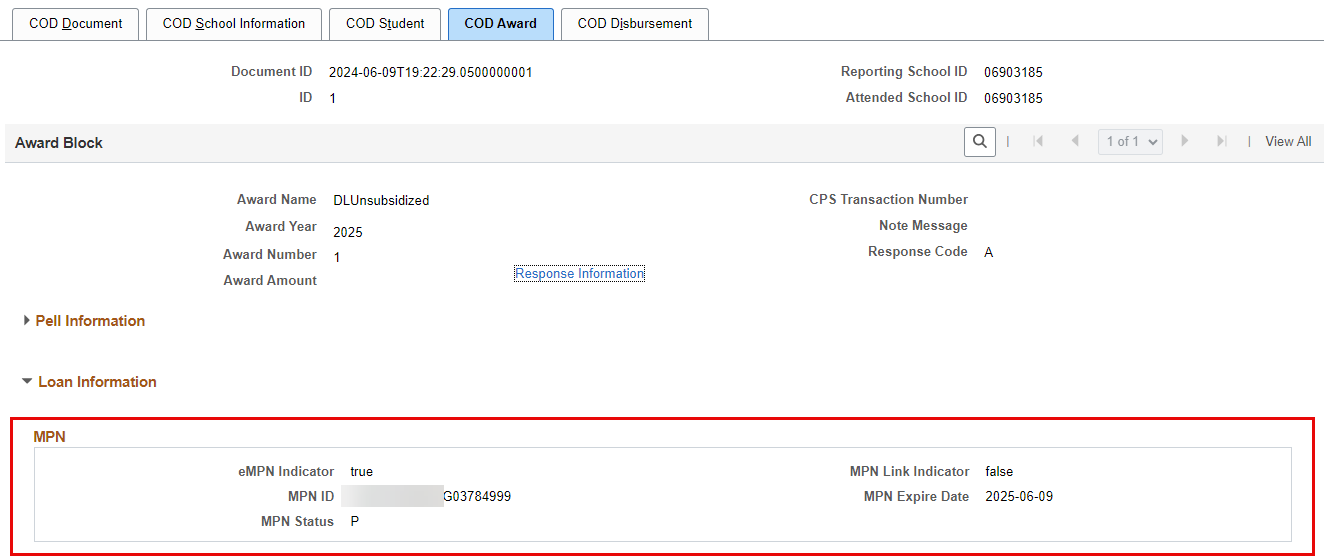 VIEW COD DATA PAGE
Navigation:  Financial Aid > File Management > COD Full Participant > View COD Data
Search Page – EC example
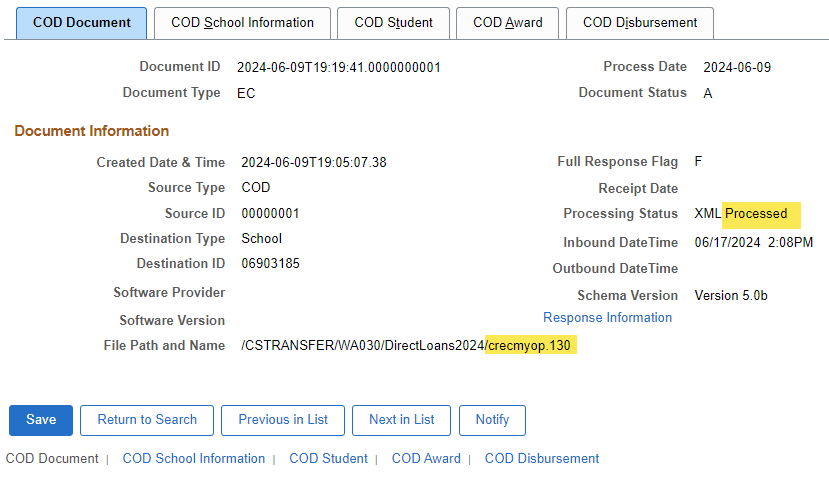 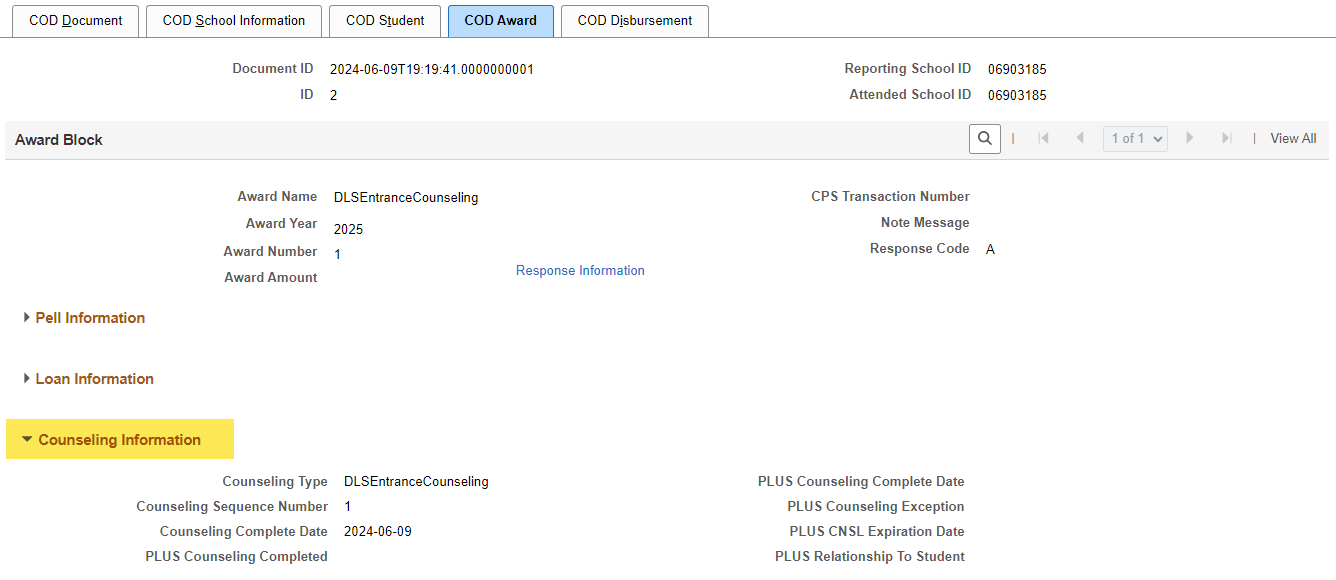 DEMONSTRATION
TROUBLESHOOTING 
DIRECT LOAN ERRORS 
ON THE VIEW 
COD DATA PAGE
VIEW COD DATA PAGE
Navigation:  Financial Aid > File Management > COD Full Participant > View COD Data
FINDING THE RESPONSE CODE
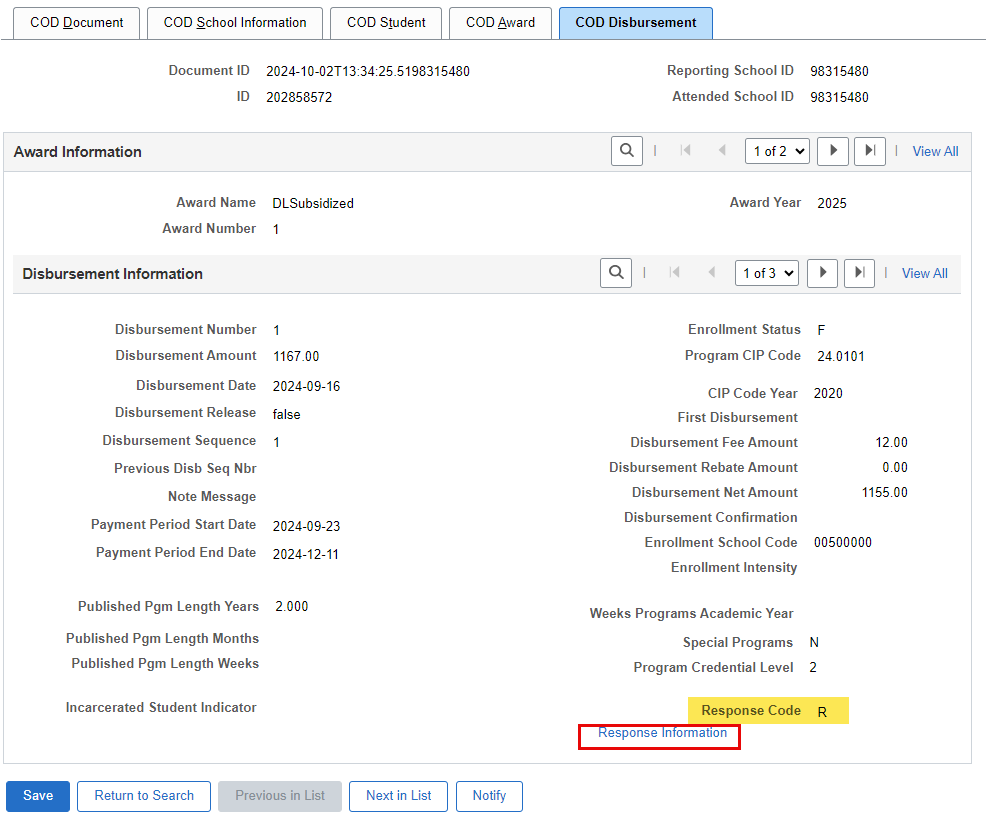 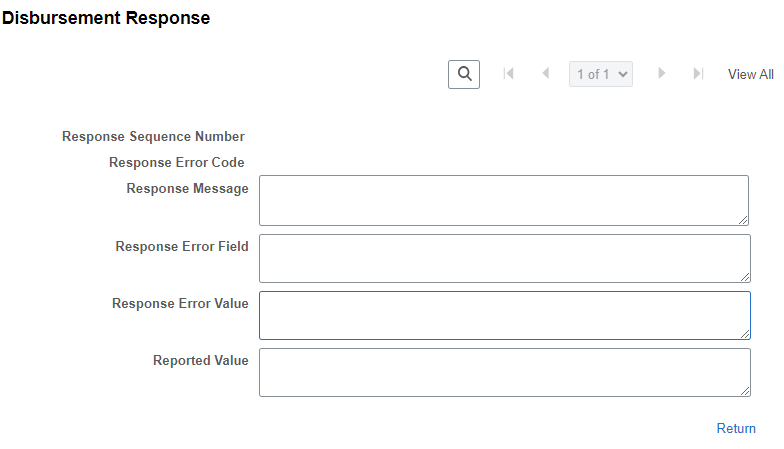 VIEW COD DATA PAGE
Navigation:  Financial Aid > File Management > COD Full Participant > View COD Data
FINDING THE RESPONSE CODE
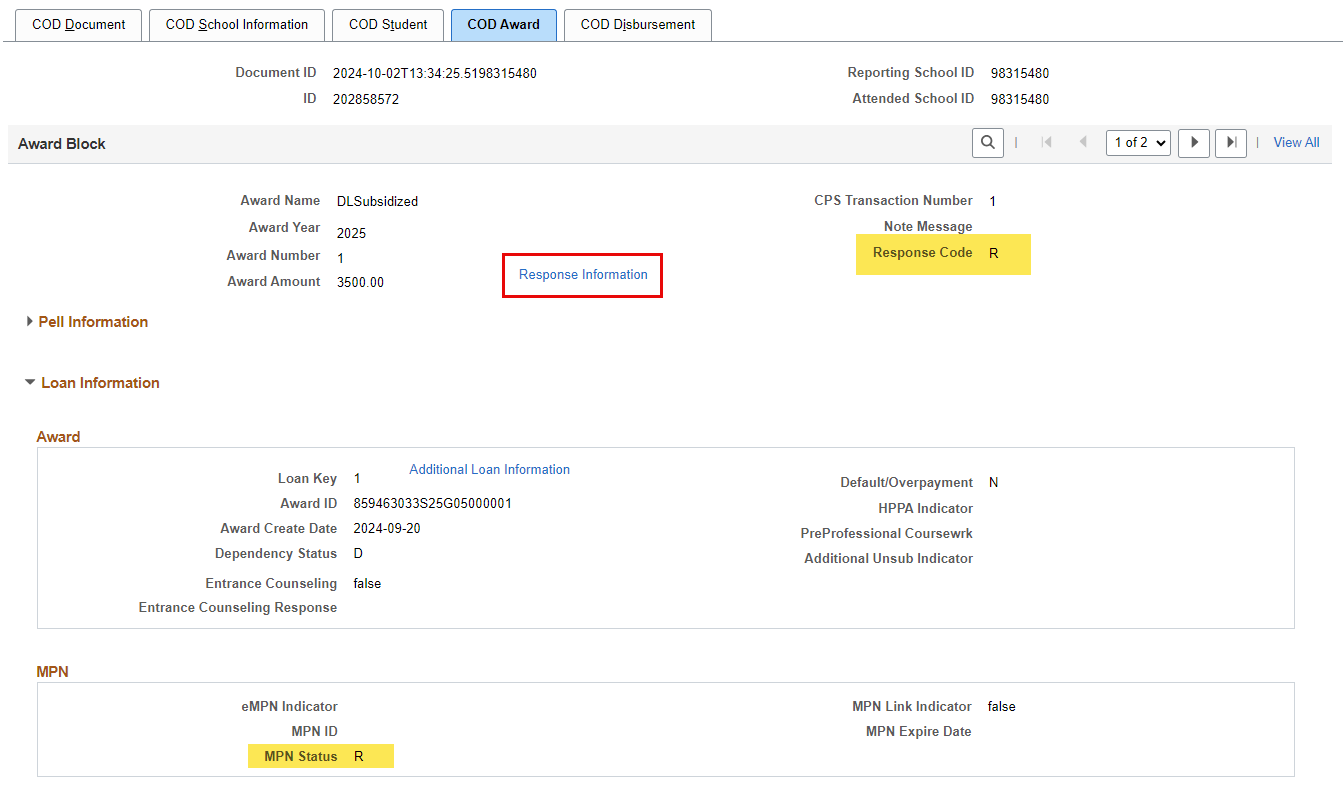 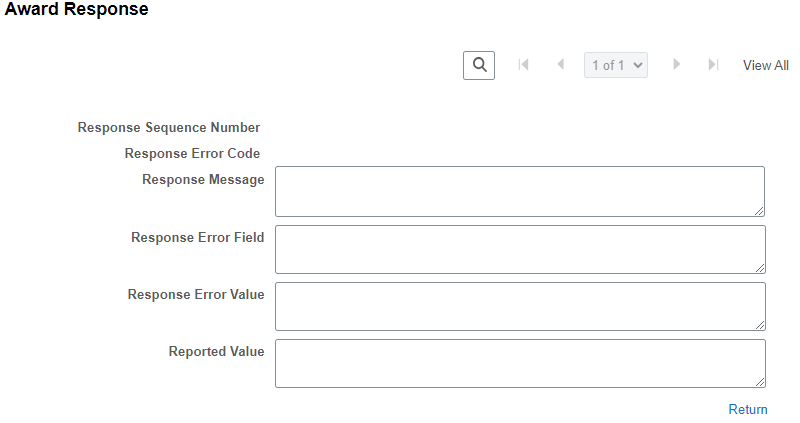 VIEW COD DATA PAGE
Navigation:  Financial Aid > File Management > COD Full Participant > View COD Data
FINDING THE RESPONSE CODE
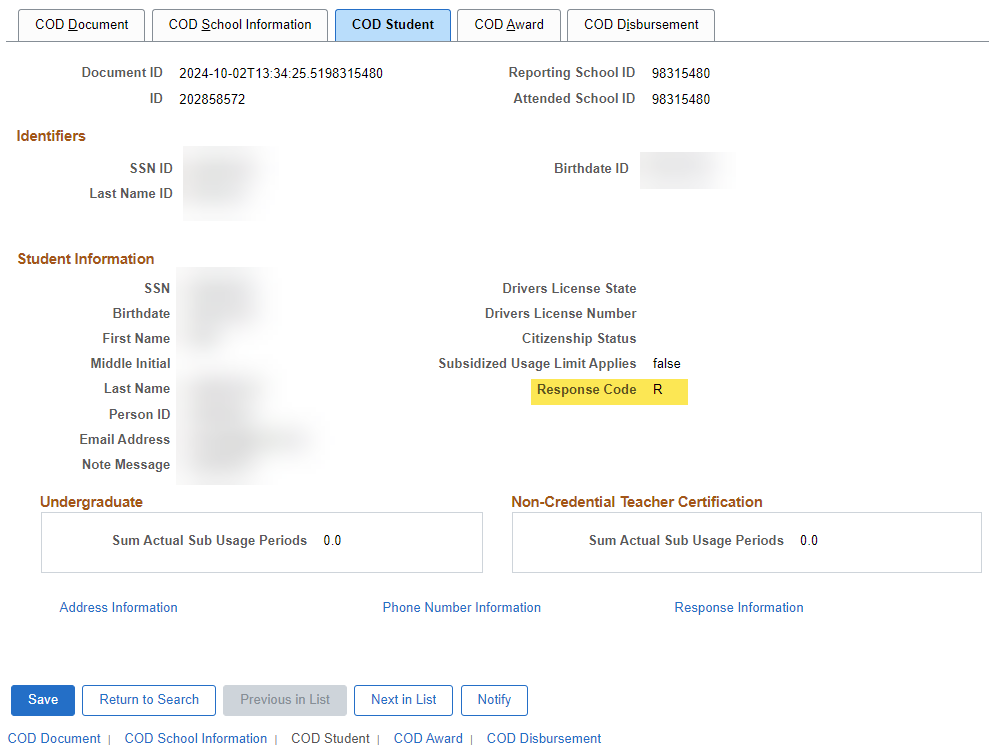 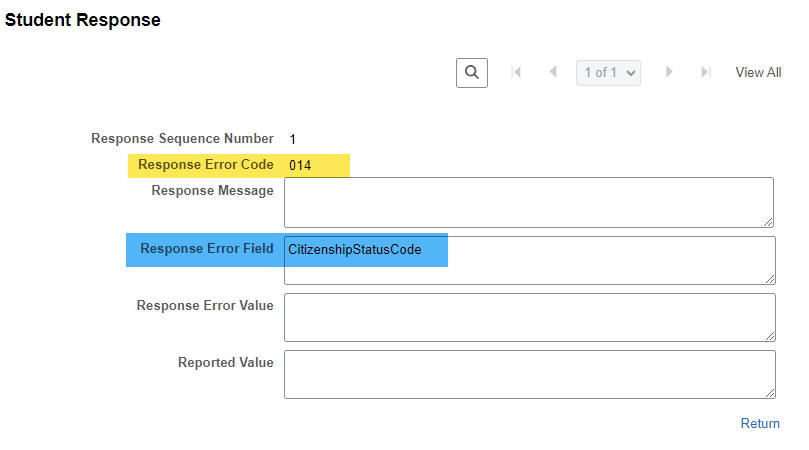 DEMONSTRATION
FINDING THE DOC ID 
IN THE MANAGE PELL 
PAYMENT PAGE
FINDING DOC ID
Navigation:  Financial Aid > Pell Payment > Manage Pell Payment Page
MANAGE PELL PAYMENT PAGE
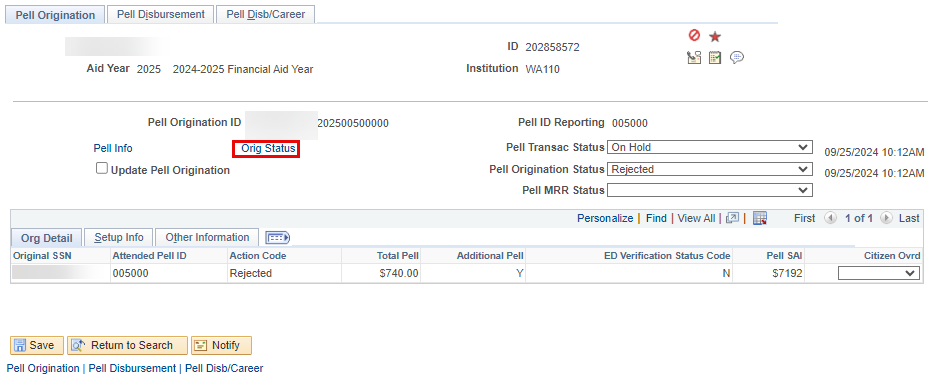 Select the Orig Status link to find the Doc ID
FINDING DOC ID
Navigation:  Financial Aid > Pell Payment > Manage Pell Payment Page
MANAGE PELL PAYMENT PAGE
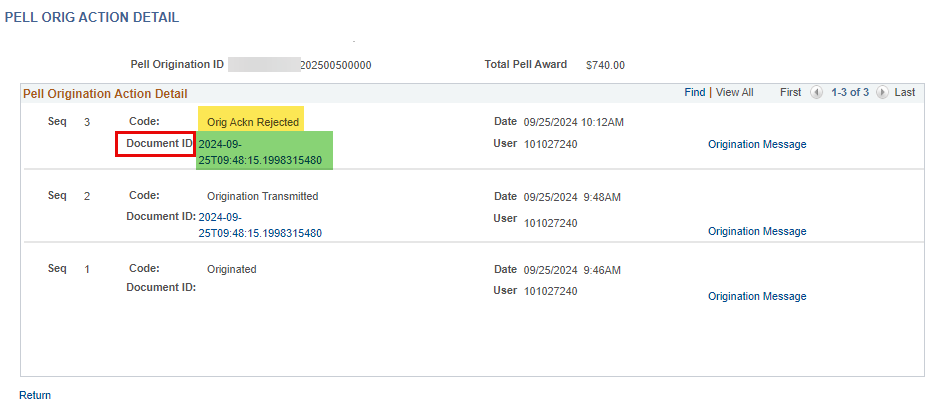 The Document ID is what you can use to track in COD to verify whether the file has been received and to find out more specific information on your student records
FINDING DOC ID
Navigation:  Financial Aid > Pell Payment > Manage Pell Payment Page
MANAGE PELL PAYMENT PAGE
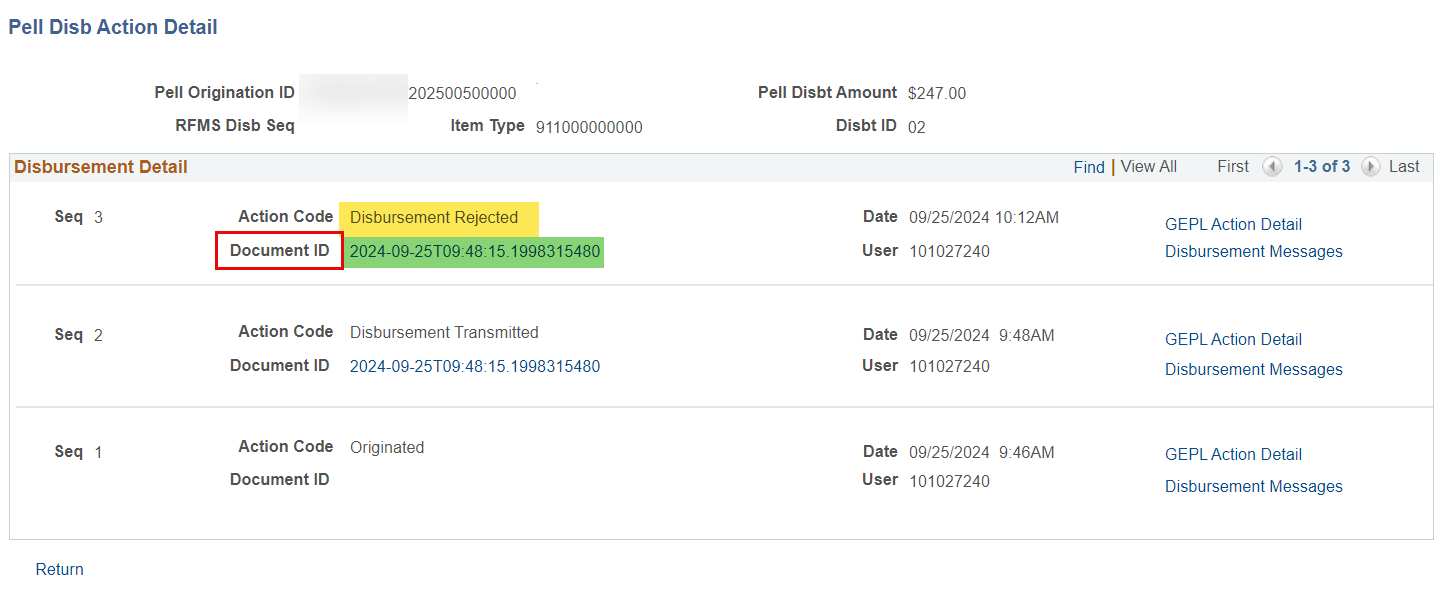 Note!  The Disbursement Document ID may be different than the Origination Document ID!

Also check the Document ID in the Disb Action Detail; the Document ID may be different if Orig and Disb files are being sent at different times.
FINDING DOC ID
Navigation:  Financial Aid > Pell Payment > Manage Pell Payment Page
BATCH SEARCH IN COD
The Document ID is what you can use to track in COD to verify whether the file has been received and to find out more specific information on your student records
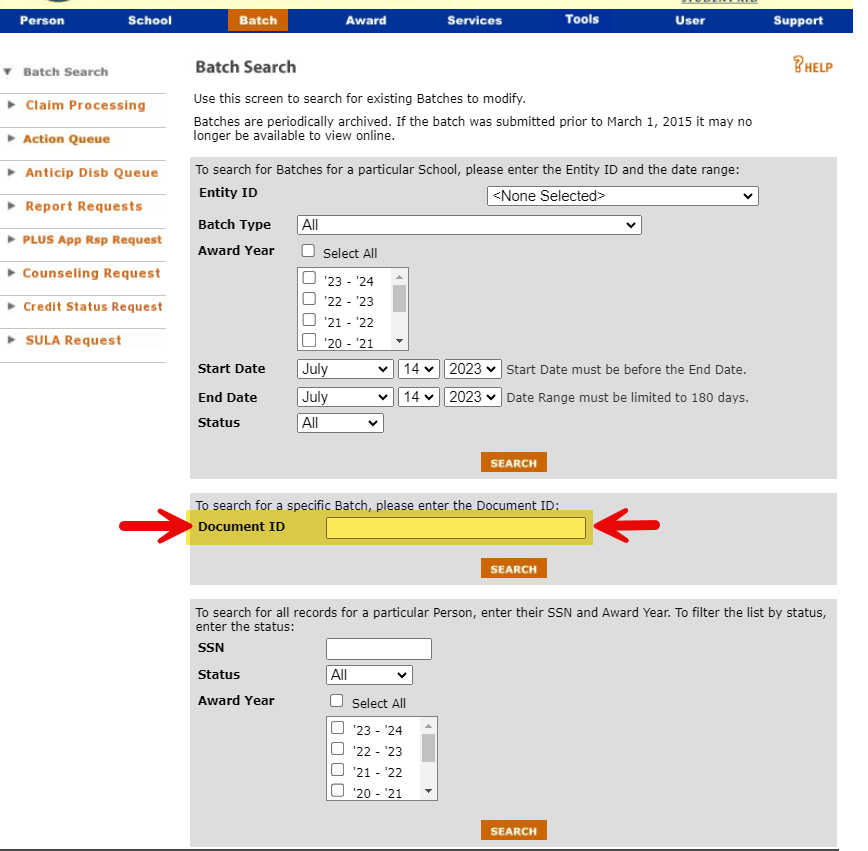 FINDING THE DOC ID 
IN A RAW 
CRAA OR CRDL FILE
FINDING DOC ID IN A RAW DATA FILE
FOR USE OF BATCH SEARCHING IN COD
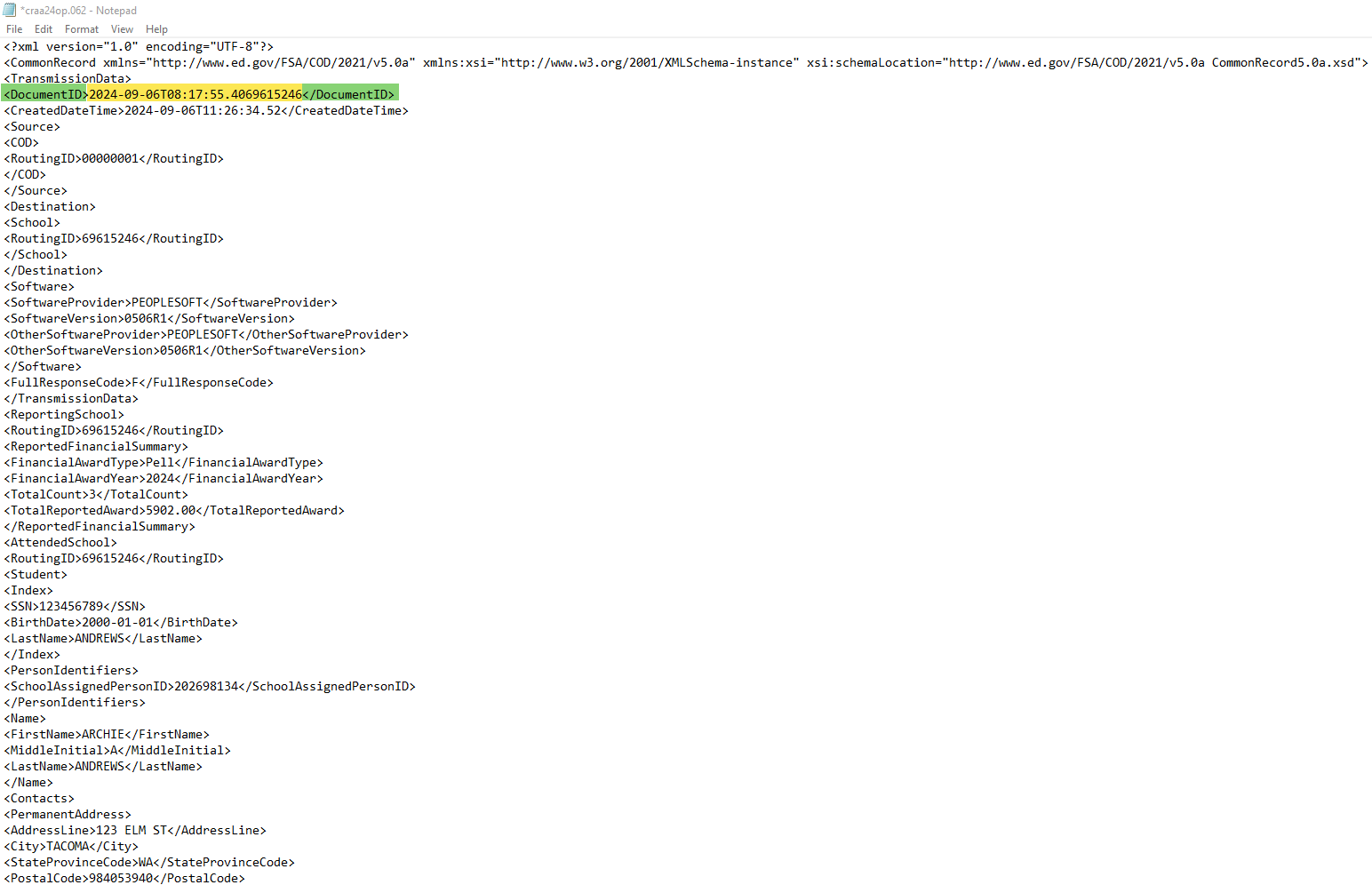 The Document ID is found in generated files and response files
OUTCOMES
At training completion, you should be able to:
Understand how to read and interpret values on the View COD Data page
Understand how to search for Entrance Counseling and MPN info by SSN
Understand how to troubleshoot Direct Loan errors using the View COD Data page
Understand where the link to the Doc ID lives on the Manage Pell Payment page and how that can be found/used in View COD Data
Understand how to read the Doc ID on a raw CRAA and CRDL file
Congratulations!
You have successfully completed the Reviewing the View COD Data Page Training! 
Please refer to the ctcLink Reference Center for additional resource materials on today’s topics
Thank you for your participation today!